Kenya Case Study
Control of Rabies outbreak in Kiambu District, Kenya-2008


PowerPoint No.2
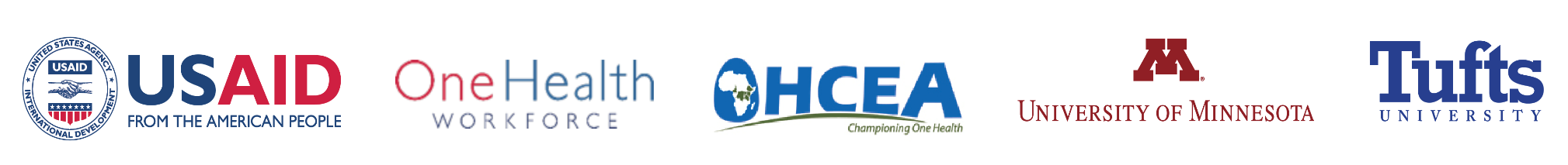 Rabies is One of the most devastating zoonotic disease
Disease is Endemic in Kenya
Dogs are main players in transmission
Source – the new agenda
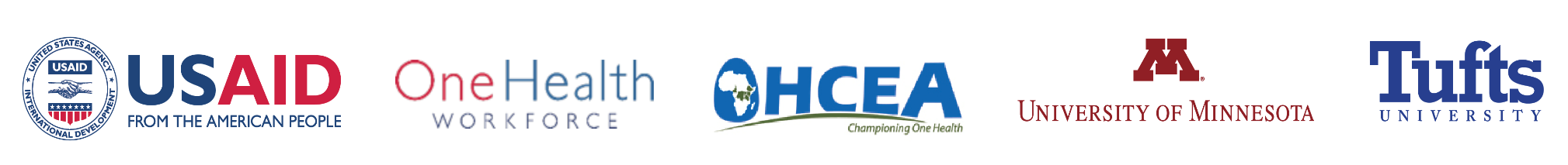 Donkeys:-
What role do they play
Source-Kirui
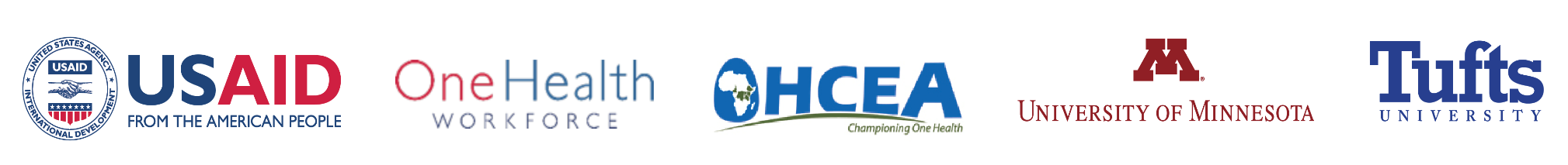 Risks at farm increases
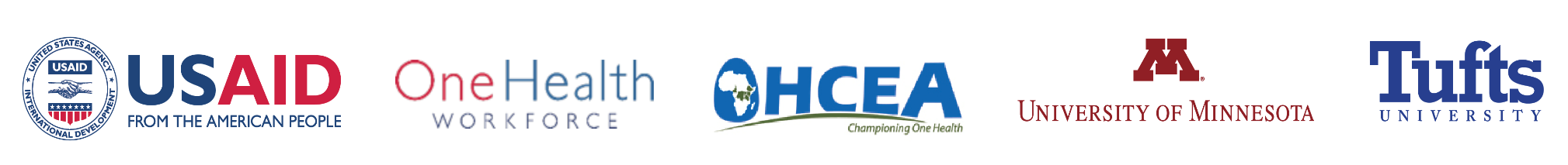 Outbreak Problem-
Roaming dogs are many in the area
Unfenced Aberdare forest with wildlife
High land pressure and donkeys tethered on forest edges
Dogs started getting rabid and biting animals including donkeys. Man was very alert!
Then donkeys became rabid too and started biting cattle, chicken and other donkeys
Then in one homestead a man was bitten by a rabid donkey
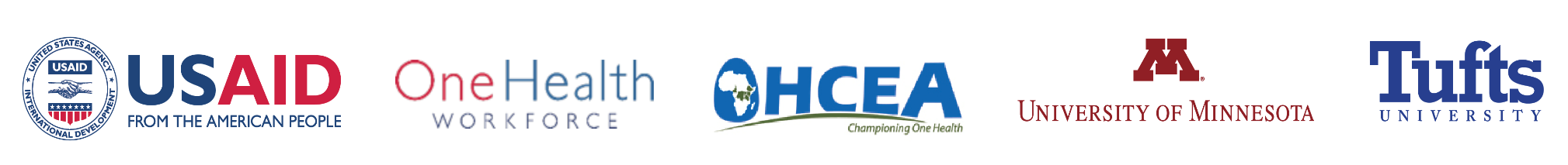 Initial Response-players
A local NGO-running equine treatment programme
Euthanized donkey
Sent head to Gov’t laboratory for confirmation
Rabies Confirmed
District Veterinary Office
Receives disease case report from NGO vet and a diagnosis confirmation from Gov’t Lab
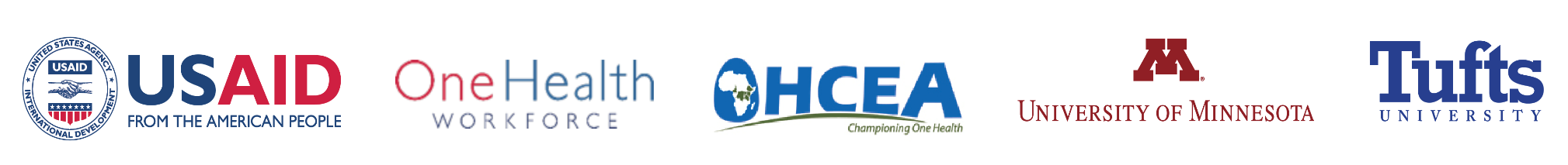 Collaborated Response cont...
Local Administration
Mobilize communities on vaccination process
Local communities
Assisted in animal restraints and crush for cattle
Covered parts of the cost-Vaccines
Vet Dept
Co-ordinated vaccination of cattle, dogs and donkeys
Provided personnel and equipment
Local NGO-KENDAT
Provided vaccines for donkey vaccination 
Medical Dept
Gave post exposure vaccination for the bitten person 
Vaccinated persons exposed in the homestead
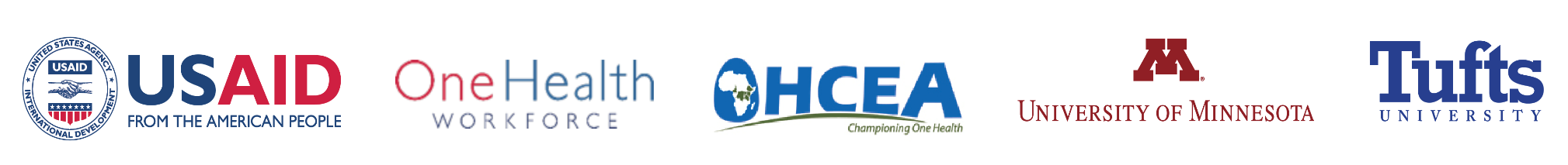 Key Collaboration
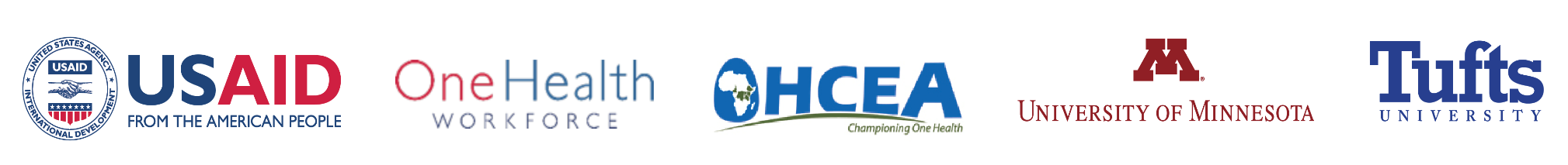 Challenges/Unplanned help
KWS started fencing off the forest
Maybe the source was stopped!
Management of roaming dogs
Capturing and euthanizing dogs in a welfare friendly manner
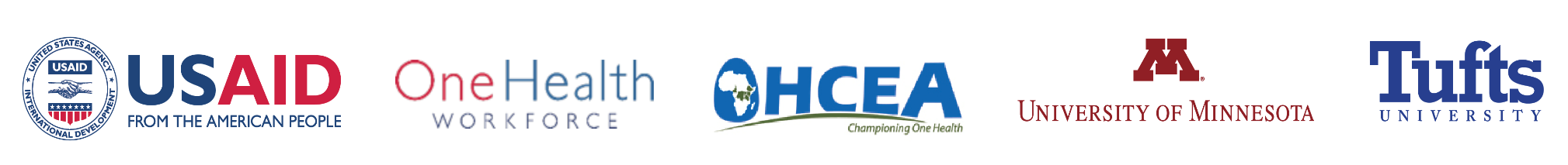 Fencing of park
Source-Kenya Wildlife Services
Source-Rhino Ark
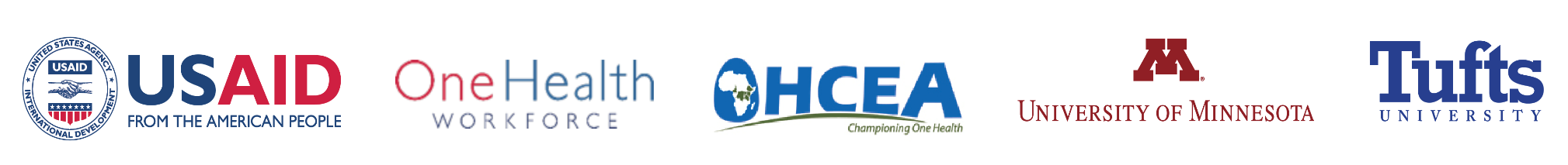 Lessons Learnt
Need for collaborative work to make work easier and effective
Even common diseases can take a dynamic cause in any outbreak-Need for ongoing research
Local communities have a big role to play in disease management and eradication-we need to tap into this.
Many sectors and interventions not initially core to disease control and management can either have a positive or negative effect-Value everybody's input
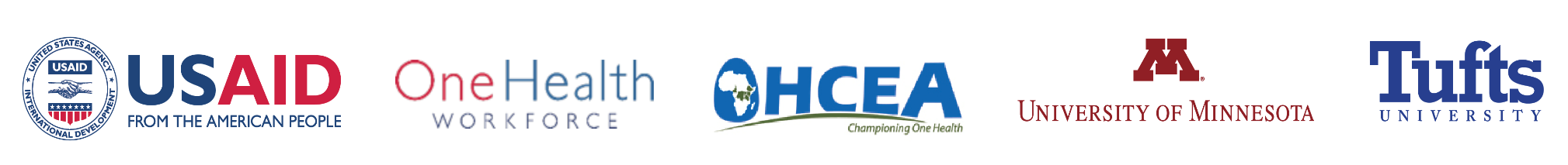 The part can never be well unless the whole is well.  ~Plato
The End
Thank Y0u
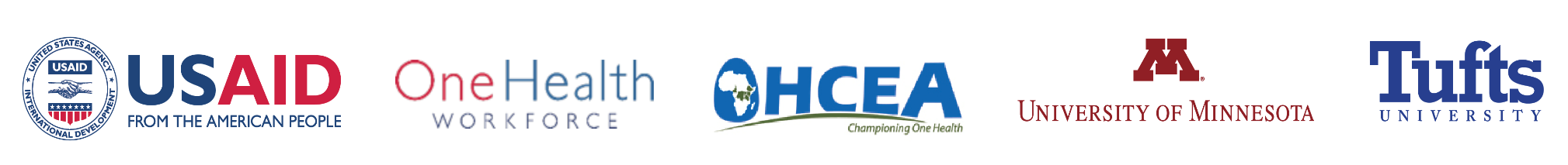 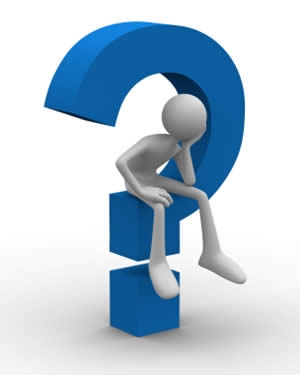 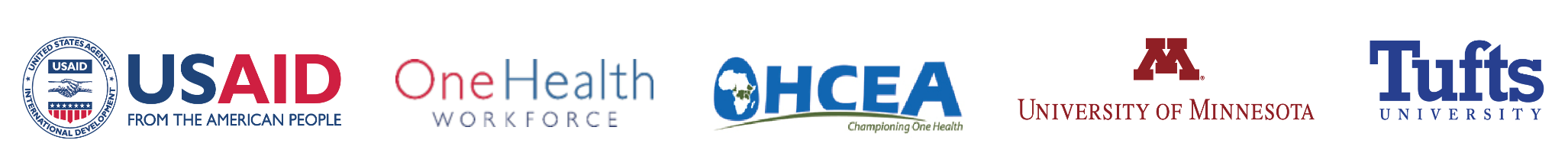